Сказкотерапия как метод психокоррекционной работы с детьми дошкольного возраста
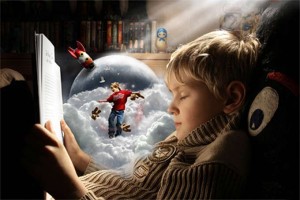 Подготовила: Замурий З.С.
Ярославль 2016г.
Сказкотерапия - метод, использующий сказочную форму для интеграции личности, развития творческих способностей, расширение сознания, совершенствования взаимодействий с окружающим миром.
Задачи сказкотерапии
Развитие слухового и зрительного внимания
Развитие наблюдательности и зрительной памяти
Развитие аналитических способностей (умения сравнивать, обобщать, находить причинно-следственные связи)
Развитие фантазии и творческого воображения
Снятие эмоционального и физического напряжения
Развитие умения быстро переключаться с активной деятельности на пассивную
Развитие умения взаимодействовать с окружающими, совершенствование коммуникативных навыков
Сказки разделяют на традиционные (народные) и авторские. Народные сказки также делятся на несколько групп:
бытовые (например, <Лиса и журавель>);
сказки-загадки (истории на сообразительность, истории хитреца); 
сказки-басни, проясняющие какую-нибудь ситуацию или моральную норму; 
притчи (истории о мудрых людях или о занимательных ситуациях); 
сказки о животных; мифологические сюжеты (в том числе истории про героев); 
волшебные сказки, сказки с превращениями (<Гуси-лебеди>, <Крошечка-хаврошечка> и т.д.).
Привлекательность сказок для психокоррекции и развития личности ребенка заключается в следующем:
1. Отсутствие в сказках прямых нравоучений, назиданий. 
2. Через образы сказки ребенок соприкасается с жизненным опытом многих поколений. 
3. Отсутствие заданности в имени главного героя и месте сказочного события. 
4. Ореол тайн и волшебства, интригующий сюжет
Оборудование для сказкотерапии:
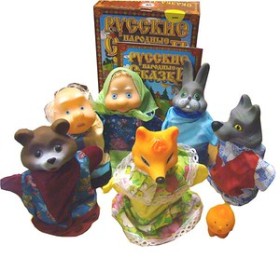 Куклы бибабо 
(перчаточные  куклы)

Пальчиковые куклы
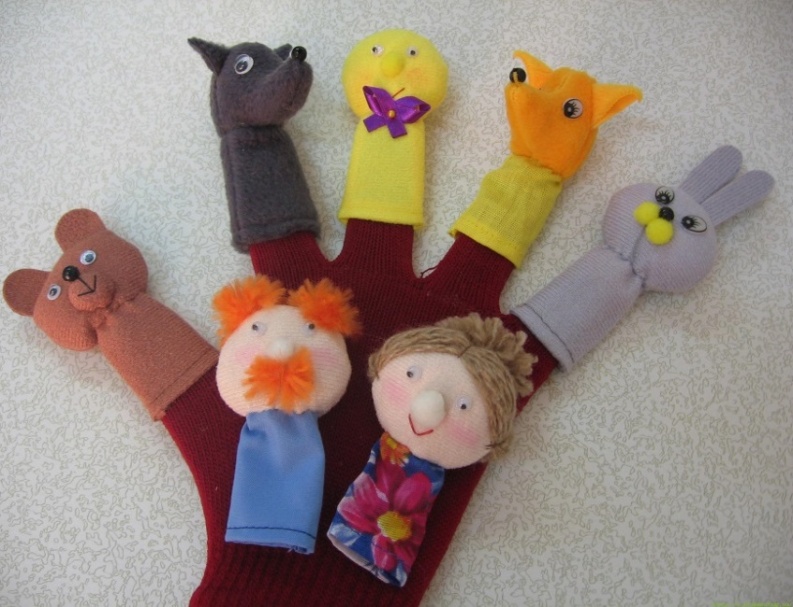 Оборудование для сказкотерапии:
Пластиковые и деревянные персонажи  людей и животных





Красочные картины 
по сюжету сказки
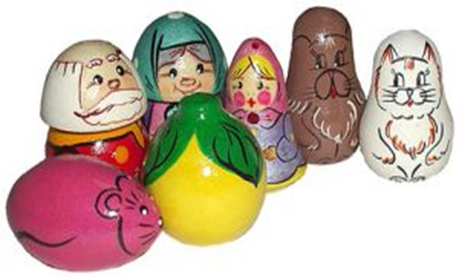 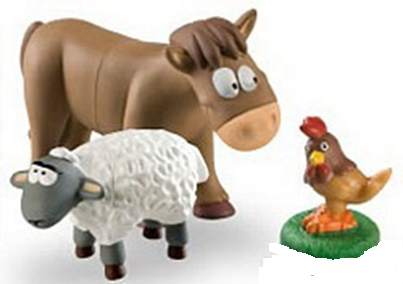 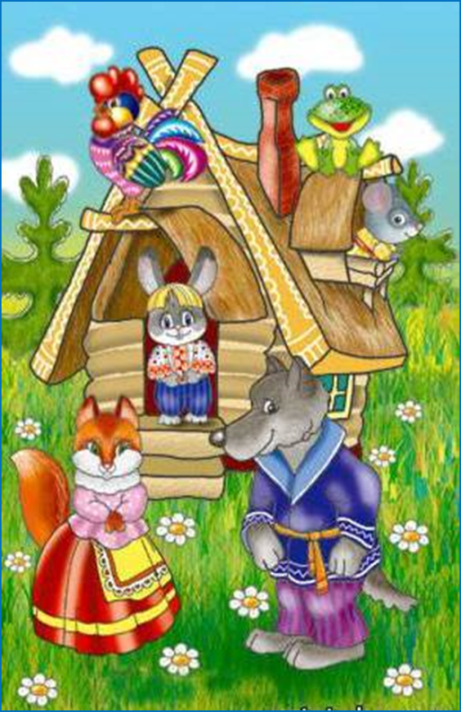 Этапы психокоррекционной  работы со сказкой:
1. Ритуал «вхождения  в сказку». 
2. Чтение сказки.   3. Обсуждение сказки. 
4. В конце занятия - ритуал «выхода из сказки».
1-ый этап работы: ритуал вхождения в сказку
Музыкальное сопровождение, которое поможет детям настроиться на сказку. 
Можно использовать музыкальную игрушку, волшебную палочку или волшебный ключ от сказки.
Игра «Волшебный клубочек», или стих «Сказка в гости к нам пришла, нам встречать её пора!», также новую сказку можно  «случайно найти»  в сказочной шкатулке, под «волшебным ковром» или в гости приходит Иван-Царевич (кукла бибабо) и приносит письмо. Дети заинтригованы и просят: «Почитайте! Почитайте!»
2-й этап работы – чтение сказки:
Например, сказка: «Как мышонок стал храбрым». Далее читаем сказку полностью, без обсуждения – это первый вариант работы.  
Или 2-ой вариант: в процессе чтения можно останавливаться на наиболее важных фрагментах и задавать вопросы. 
Вопросы по анализу сказки: 
Почему боялся мышонок?
Помог ли ему справиться со страхом зайчик? 
Почему не помог?
Как справились со страхом звери? 
Чему удивился Крыс?
3-ий этап работы обсуждение сказки:
Вместе с детьми обсуждаем - кого называют храбрым, кого трусливым; чем отличались герои друг от друга. Дети демонстрируют, сначала как ведет себя мышонок, как он боится, какое выражение его лица, а затем зайчик. Далее вспоминаем случаи, когда мы боялись и что при этом чувствовали. А когда были храбрыми, смелыми? Сравниваем эти чувства. Далее мы проговариваем, что ощущаем в разных состояниях. Какого цвета может быть страх, злость, трусость? Как они звучат, как пахнут? Одновременно анализируем, что ожидает человека, который не измениться.  А затем дети рассказывают как они в реальной жизни встречаются с чувством страха, тревоги, переживаний, какие поступки помогают справиться и стать храбрее.
Ритуал выхода из сказки:
1-ый вариант: Мелодия для выхода из сказки.
Вариант 2-ой:  Дети стоят в кругу и   
проговаривают: «Мы стоим рука в руке – вместе мы большая лента, можем мы большими быть, можем маленькими стать, но один никто не будет».  
Вариант 3-ий: Собрались все дети в круг.
                          Я - твой друг и ты - мой друг!
                            Дружно за руки возьмёмся
                              И друг другу улыбнёмся.
Вариант 4-ый:  «Мы берем с собой всё самое важное, что было сегодня с нами, всё, чему мы научились».
ВЫВОД: «СКАЗКОТЕРАПИЯ  в ДОУ»:
Это способ воспитания у ребенка особого отношения к миру, принятого в обществе, способ передачи ребенку необходимых моральных норм и правил, общечеловеческих ценностей.
В процессе слушания, придумывания и обсуждения сказки у ребенка развиваются фантазия, творчество. Он усваивает основные механизмы поиска и принятия решений.
Работа со сказкой направлена непосредственно на лечение и помощь ребенку. Создаются условия, в которых ребенок, работая со сказкой (читая, придумывая, разыгрывая, продолжая), находит решения своих жизненных проблем. Учится преодолевать трудности, бороться со страхами.